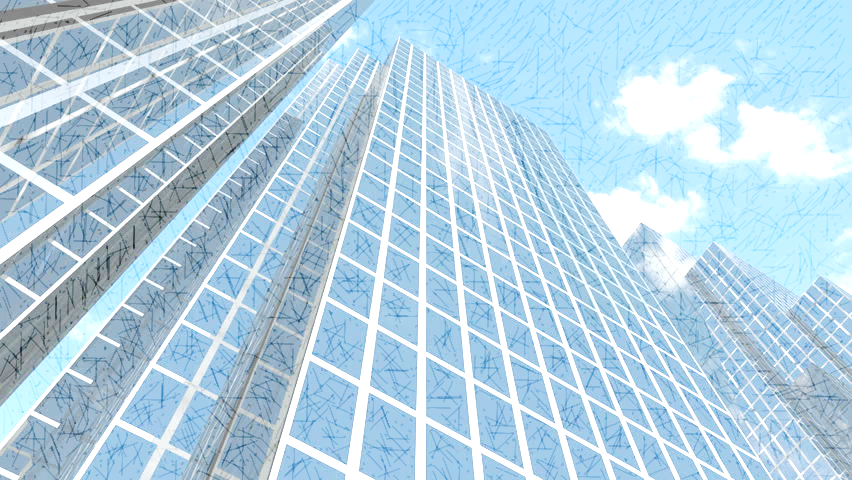 SMS- School Management System (DigiCampus)
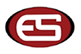 DigiCampus Components
DigiCampus suite is a education management platform hosted on the cloud for administrators , students & parents.
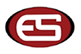 Digicampus- Modules
Operation
Facility Management        (School profile management)
Student Management 
Admission & Transfer
Employee Management
Transport
Hostel

Finance
Fee Management & Collections
Accounting & Payroll
Procurement
Insurance Management
Academics
Student information system (View Only)
Academics Planning & Tracking
Evaluation & Report Card
Teacher Development
Library
Teacher Parent Communication
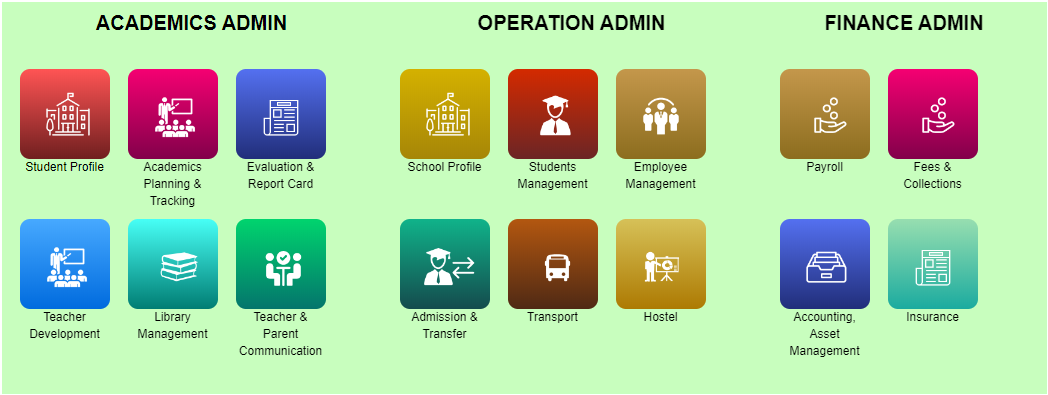 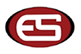 Won’t you be glad to get timely updates about your child’s academic performance? Will you not be excited to receive institutes' latest announcements/events in your mobile?
Don’t you want to avoid time consuming queues for fee payments or application forms for internal/external exams?
Don’t you think the availability of vital student information or reports at your finger tips will increase your productivity?
DigiCampus –Users View
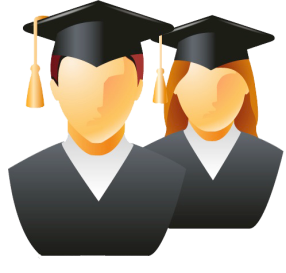 1q
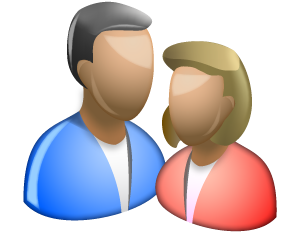 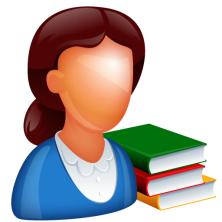 Teachers/Staff
Students
Parents
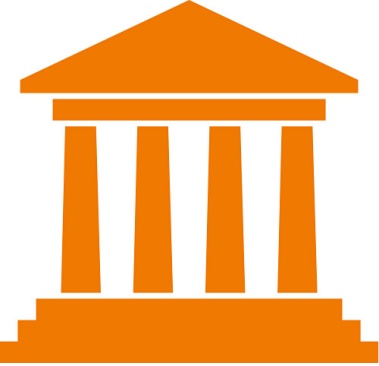 Schools
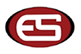 DigiCampus – Users View
School Users
Academics Admin: Aggregated academics data of a school

Operation User: Can access school, student, faculty, transport, HR, Events data)

Finance user: Fee, procurement, Inventory & store, insurance data

NB: Principal – Principal can view all data of his/her school
Students/Parents
Admission data
Own profile, fee & academics data
School communication
Teacher
Own data, attendance & students data
Marks & report card of their students
All communication
Management
All school aggregated data under their jurisdiction of the command
Reports & dashboard
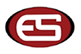 Admin-Principal
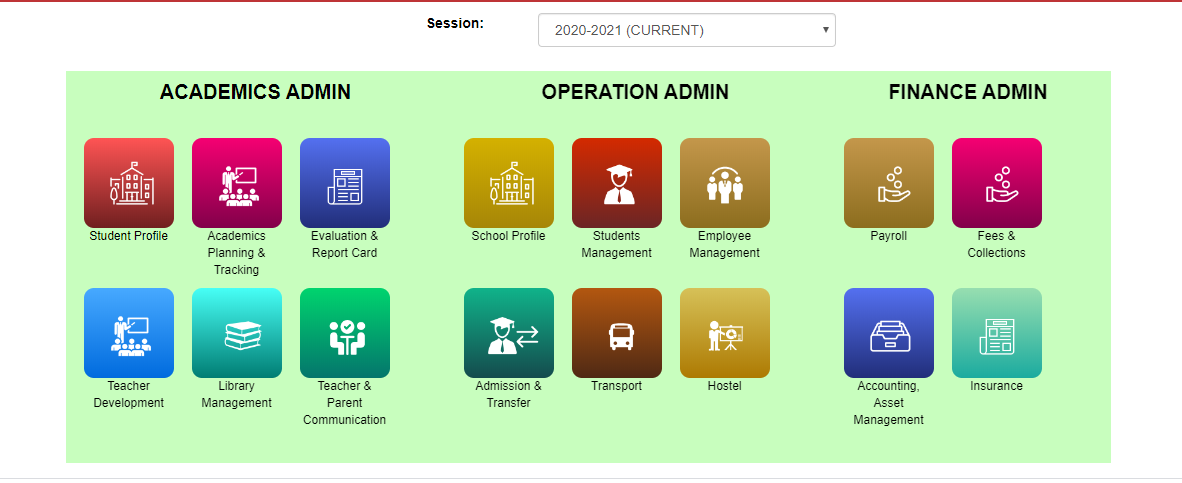 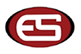 Academics Admin
Student Profile 
Academics Planning and Tracking
Evaluation and Report Card
Teacher Development
Library Management
Parent and Teacher Communication
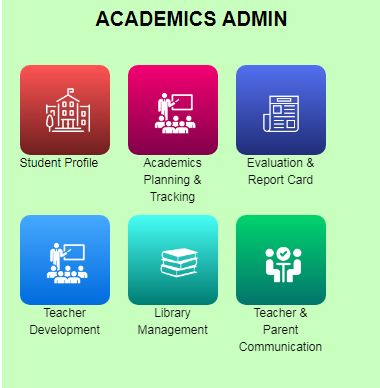 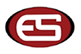 Student Profile
Search Students details by Course, Class, Section, Admission No. and Name.
Also, see Payment details, Academic report and Student details.
Generate Certificates like TC, Fee Certificate, Challan etc.
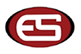 Academics Planning
Academics Master Setup
Session Management – Promotion to students from one session to next session
Subject Management – Mapping course to subjects
Section allotment to Student
Teacher Assign – Assign Teacher to particular class, section and subject.
Daily Student Attendance
Reports on Academics activities
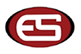 Evaluation and Report Card
Exam setup
		Define Exams
		Exam Types
		Exam Subjects
		Exam Subject and Type Mapping
Exam Mark entry.
Exam Consolidated Reports
Report Card setup and Generation.
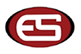 Teacher Development
Training – Schedule training programs for teacher development.      	         Also, add trainer details.
Achievements – Manage and Verify Teacher achievements.
Reports – Generate Teacher training and participation reports.
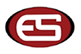 Library Management
Library Setup 
Book uploading in bulk against their Accession Number.
Book issue/return to student and employee.
Stock Verification
Barcode generation.
Library card (Student and Employee) generation.
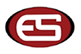 Teacher and Parent Communication
Send notification to Students and Employee.
Send Document of Student and Employee
Send Message to Students and Employee.
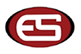 Operations Admin
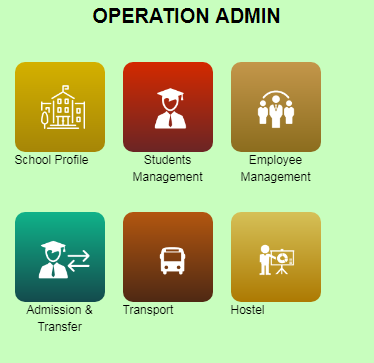 School Profile
Student Management
Employee Management (HRMS)
Admission and Transfer
Transport
Hostel
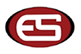 School Profile
Individual School can manage their School profile like Accommodation, Awards and Recognition, Facilities (Transport, Library etc.) , Infrastructure, Documents and Miscellaneous (School type, streams, EPFO etc).
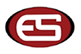 Student Management
Add new student (Admission) single as well as in bulk.
Upload documents like student Photo, Aadhaar, Birth Certificate etc.
Edit Student details
Give them TC and Struck off as required.
Generate on-demand certificates like Challan, TC, Character Certificate etc.
Generate different types of academics reports as required by schools.
 New Admission registration details.
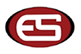 Employee Management
Profile, Attendance and Leave Setup.
Joining of employees single as well as in bulk.
Attendance (Biometric Integration) and Leave management.
Updating from Probation to Confirm (employment)
Exit employee.
Rejoin the Exit employee.
Reports
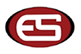 Admission and Transfer
This Module is a part of Student Management.
Admit new students Single as well bulk.
Give them TC single as well as bulk.
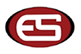 Transport
Managing Vehicle.
Daily Running Log
Maintenance Log
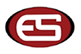 Hostel
Hostel Room Allotment
Hostel Student Attendance
Hostel Student Leave
Hostel Exit
Hostel Bed Swap/Transfer
Headbath and Haircut Register
Slot wise Hostel Attendance
Item purchase register
Card Register
Report
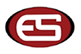 Finance Admin
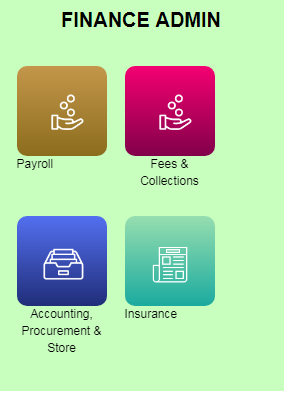 Payroll
Fee and Collection
Accounting, Procurement and Store
Insurance
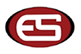 Payroll
Master Setup
Salary Calculation including Earnings, Deductions, Additional Earning, Additional Deduction.
LOP and Arrear Calculation
TDS Calculation
Generate Salary Slip, Bank Statement, EPFO, ESIC etc
Generate Form-16
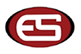 Fee and Collection
Fee Account setup.
One time and Recurring fee setup.
Late fee setup.
Generate One time, Recurring and Late fee.
Create Due for one time and Recurring.
Collection (Online and Offline)
Transaction.
Adjustment
Online transaction report.
Cancellation of Due and Collection.
 waive off.
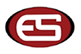 Accounting and Store
Accounting
Budget
Account and Entity setup.
Transactions- Expenditure, Receipts and Journal Entry
Receipt Report.
Expenditure Report.
Balance Sheet.
Ledger Report.
Store
Store setup.
Transactions- Asset Received, Issue and update.
Reports – ASTB, Received, Issued and Stock
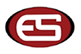 Insurance
Student Insurance Policy details.
Staff Insurance Policy details.
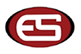 Teacher View(Self Service)
Attendance
Mark Entry
View Student Details
Generate Report Card
Send Notice, Documents(HW) & SMS to students.
HR Activities (In-Out Timing, Profile, Leave application, Library Status etc.)
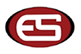 Student/Parent View (Self Service)
View Profile, Attendance & Mark Entry.
Due date of Fee and Pay online fee (Internet Req.)
Notice & Documents.
Request for Certificates and TC.
Library Status.
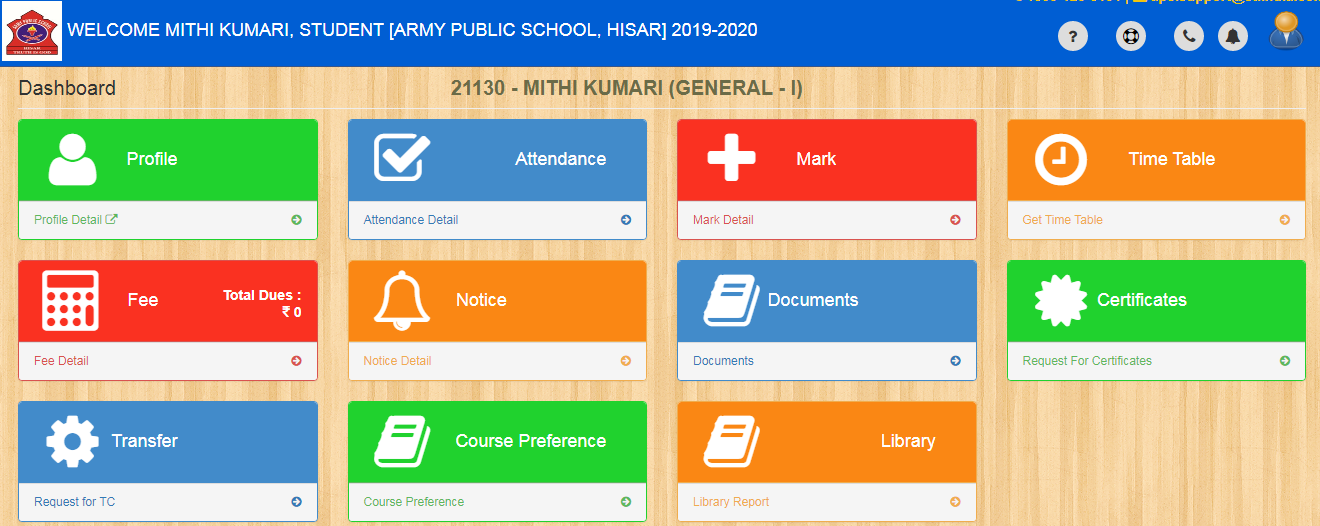 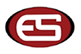 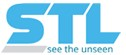 Management
Can view consolidated dashboard reports in one place
Can view Analytics reports across year on Student, Employee, Finance etc
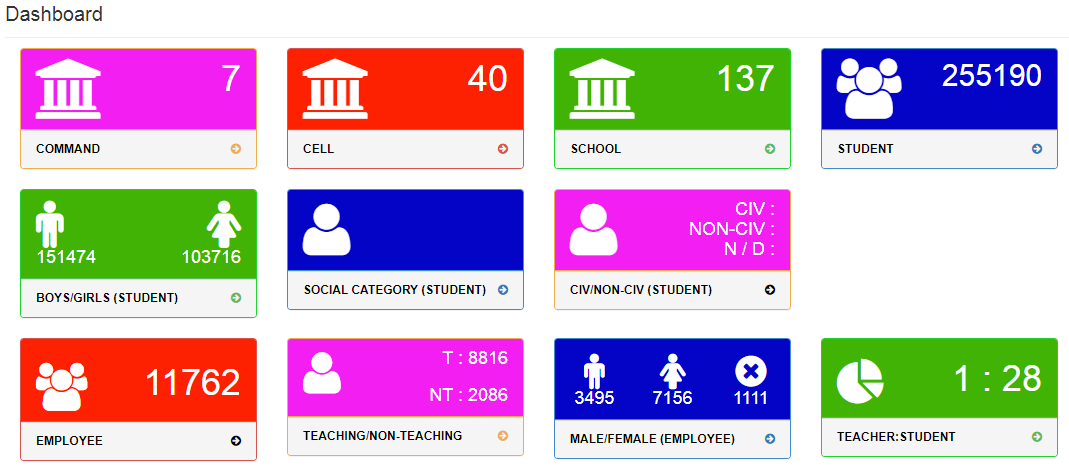 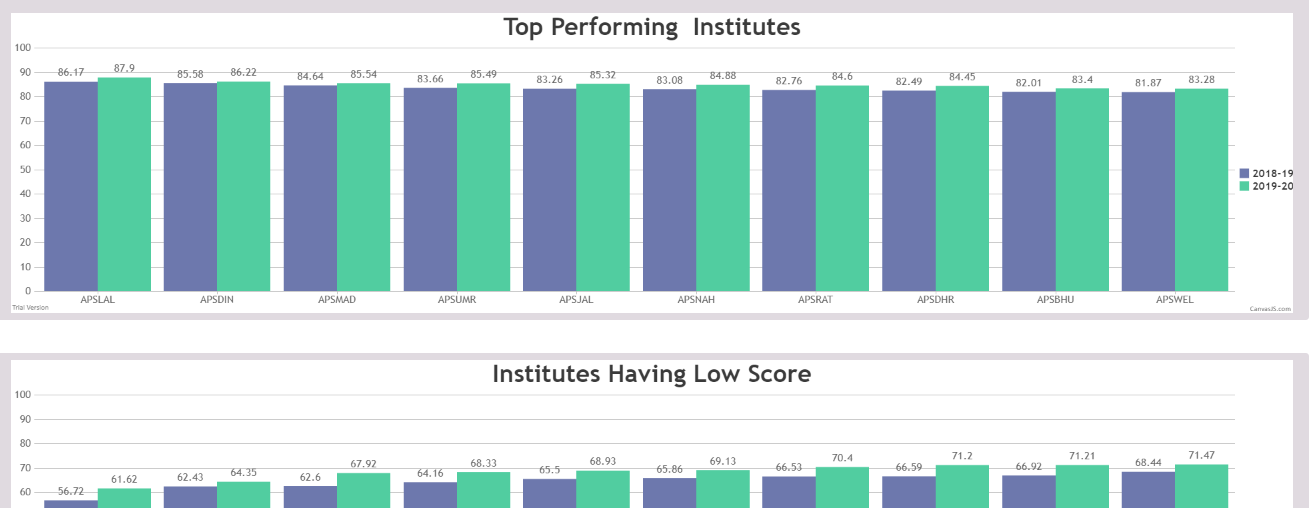 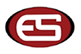 Thank You
The journey begins……….
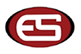